БЮДЖЕТ ДЛЯ ГРАЖДАН   проект  бюджета Дятьковского городского поселения Дятьковского муниципального района Брянской области на 2023год и на плановый период 2024 и 2025 годов
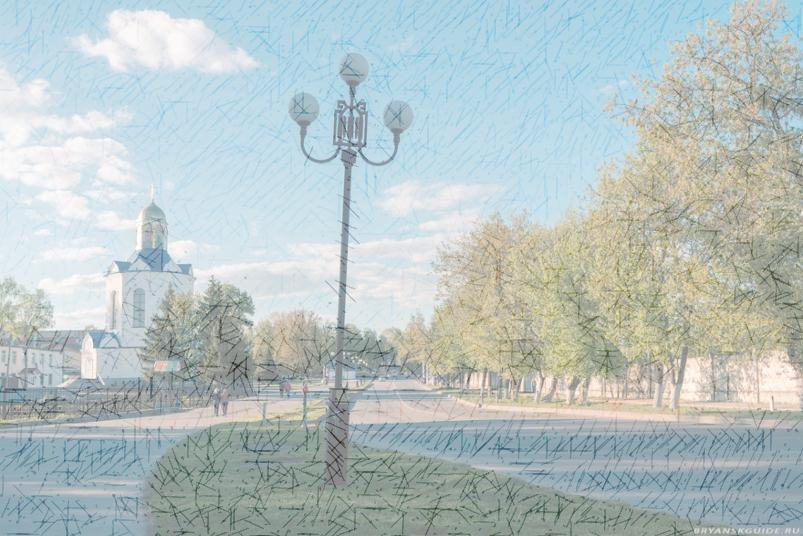 Территория Дятьковского городского поселения 2310 га. 
(в пределах городской черты)
В состав Дятьковского городского поселения входит г. Дятьково, д. Псурь, д. Верещёвка, д. Ольшаница, д. Псурский Хутор
Численность населения по состоянию на 01.01.2022 – 25 598 человек
Среднемесячная номинальная начисленная заработная плата одного работника по полному кругу предприятий на 2023 год прогнозируется в сумме  – 34 383 рублей
Что такое бюджет для граждан?
Бюджет для граждан – это аналитический документ, разрабатываемый в целях предоставления гражданам актуальной информации о проекте бюджета Дятьковского городского поселения
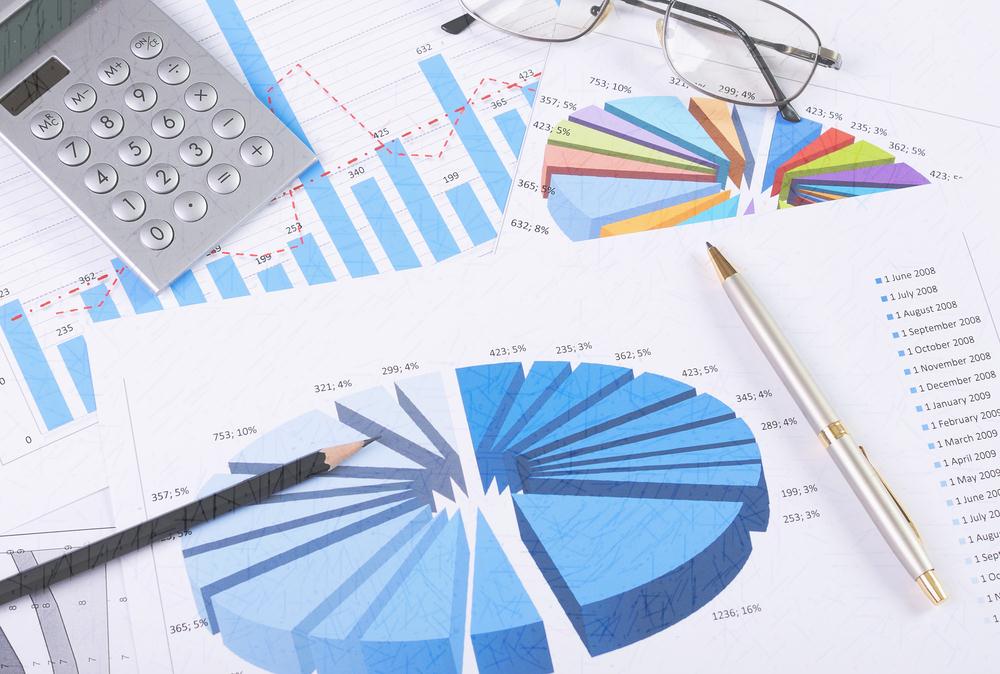 Что такое бюджет?
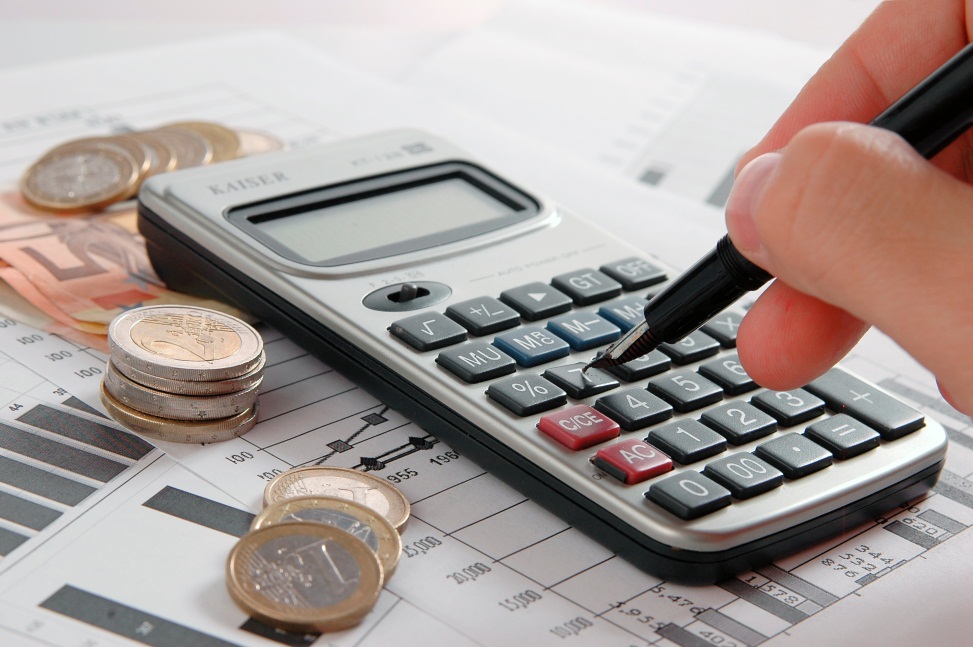 Слово «бюджет» происходит от старонормандского «bougette» - кошелек, сумка, кожаный мешок, мешок с деньгами. В настоящее время  термин утратил свое первоначальное значение и его необходимо рассматривать  как оформленный документально план поступлений и выплат.
Баланс бюджета
Если расходы бюджета превышают доходы, то бюджет формируется с дефицитом. При дефицитном бюджете растет долг и (или) снижаются остатки.
Превышение доходов над расходами образует профицит. При профицитном бюджете снижается долг и (или) растут остатки.
Сбалансированность бюджета по доходам и расходам – основополагающее требование, предъявляемое к органам, составляющим и утверждающим бюджет.
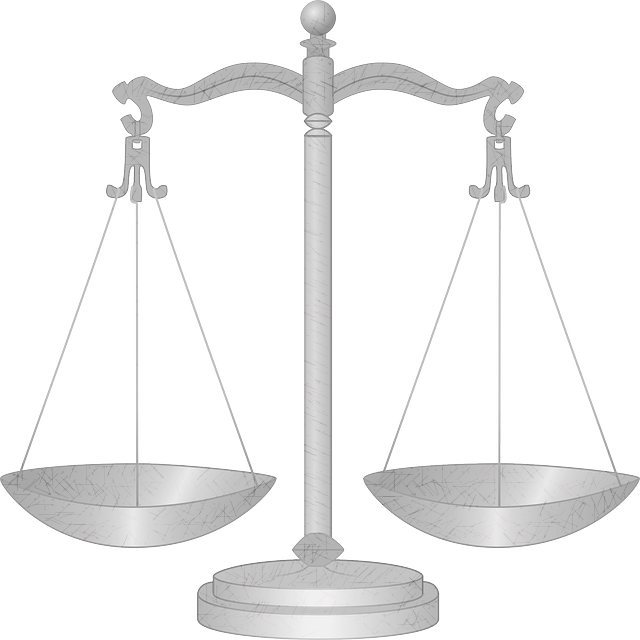 На 2023-2025 годы бюджет Дятьковского городского поселения сбалансирован.
Бюджетный процесс
Стадии бюджетного процесса
Бюджетный процесс представляет собой деятельность по составлению проекта бюджета, его рассмотрению, утверждению, исполнению, составлению отчета об исполнении и его утверждению.
Бюджетный год
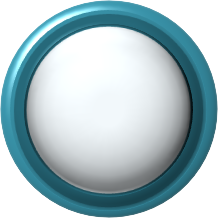 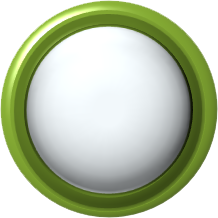 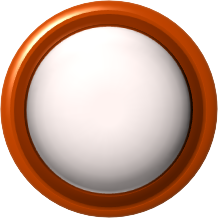 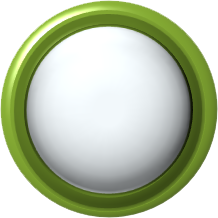 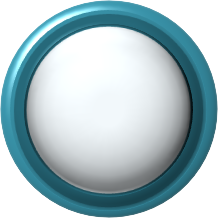 5. 
Рассмотрение и утверждение отчета об исполнении бюджета
3. Утверждение проекта бюджета
1. Разработка проекта бюджета
4. Исполнение бюджета
2. 
Рассмотрение проекта бюджета
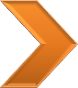 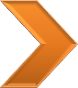 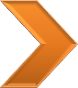 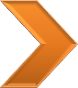 Бюджетный период
Исполнение бюджета – процесс сбора и учета доходов и осуществление расходов на основе сводной бюджетной росписи и кассового плана.
Основания для формирования бюджета
Бюджетном послании Президента Российской Федерации.
Основных направлениях бюджетной  и  налоговой политики Дятьковского городского поселения.
Прогнозе социально-экономического развития  Дятьковского городского поселения.
Муниципальных программах Дятьковского городского поселения.
Составление проекта бюджета  Дятьковского
городского поселения                             основывается на:
Основными целями бюджетной политики Дятьковского городского поселения на 2023 год и на плановый период 2024 и 2025 годов являются:
1) финансовое обеспечение действующих и принимаемых расходных обязательств с учетом проведения мероприятий по их оптимизации и недопущению неэффективных расходов бюджета;
2) ограничение принятия новых расходных обязательств бюджета Дятьковского городского поселения, недопущение наличия кредиторской задолженности;
 3) безусловное исполнение принятых социальных обязательств перед гражданами с обеспечением принципов адресности и нуждаемости при предоставлении мер социальной поддержки;
 4) синхронизация подходов к разработке и управлению муниципальными программами и региональными проектами; 
  5) достижение целей и целевых показателей региональных проектов, входящих в состав национальных проектов;
  6) формирование расходной части бюджета с учетом реализации новых инвестиционных проектов;
  7) обеспечение соблюдения условий, целей и порядка предоставления целевых средств федерального  и регионального бюджетов в соответствии с требованиями Бюджетного кодекса Российской Федерации и заключенными с региональными органами власти соглашениями;
8) повышение эффективности процедур проведения муниципальных закупок;
9) реализации принципов открытости и прозрачности управления муниципальными финансами;
10) комплексное использование государственных информационных систем управления общественными финансами «Электронный бюджет» и «Электронный бюджет Брянской области».
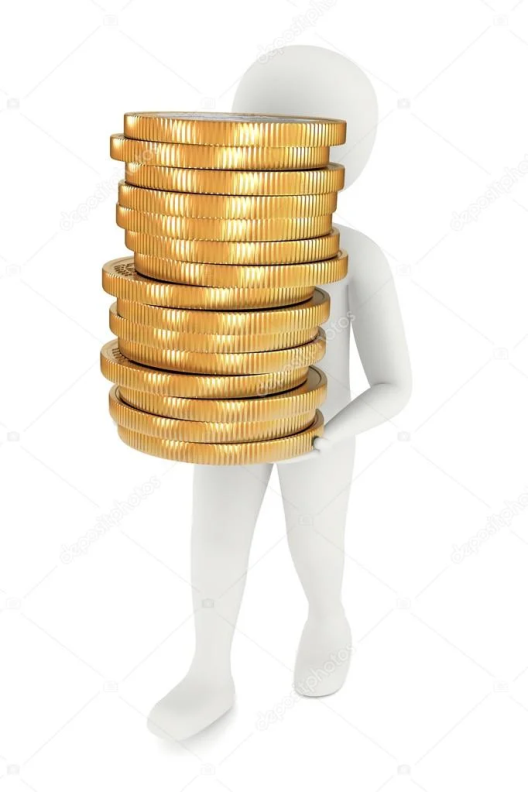 Поступления формирующие доходную часть бюджета
Налоговые доходы – доходы
 от предусмотренных 
законодательством Российской
 Федерации налогов и сборов
Доходы бюджета – безвозмездные и безвозвратные поступления денежных средств в бюджет
Неналоговые доходы – платежи, которые включают в себя
 возмездные операции от прямого предоставления
 муниципалитета в пользование имущества, от различного
 вида услуг, а так же платежи в виде штрафов или иных
 санкций за нарушение законодательства
Безвозмездные поступления – межбюджетные
 трансферты  (средства), предоставляемые 
одним бюджетом другому
Параметры бюджета Дятьковского городского поселения на 2023 год и на плановый период 2024 и 2025 годов
тыс. рублей
Доходы бюджета Дятьковского городского поселения на 2023 год и на плановый период 2024 и 2025 годов
Темп роста основных доходных источников бюджета Дятьковского городского поселения
107,1%

Налог на доходы физических лиц
101,0%
Налог на имущество физических лиц
101,0%
Земельный налог с организаций
101,0%
Земельный налог с  физических лиц
2023год / 2022 год
Структура доходов Дятьковского городского 
поселения в 2022-2023 гг.
млн. рублей.
НАЛОГОВЫЕ ДОХОДЫ
Структура налоговых поступлений в бюджет Дятьковского городского поселения на 2023 год
Налог на доходы физических лиц
41,3 млн. руб.
Налог на 
имущество 
физических лиц
18,7 млн. руб.
86,8   млн. руб.
Акцизы по подакцизным товарам
5,3 млн. руб.
Земельный налог
 с организаций
  14,7 млн. руб.
Земельный налог с физических лиц
6,8 млн. руб.
Структура налоговых доходов Дятьковского городского поселения на 2022 - 2023 годы  %
Структура неналоговых доходов Дятьковского городского поселения на 2022 - 2023 годы
Доходы от использования имущества
Доходы от продажи материальных и нематериальных активов
Прочие неналоговые доходы
Расходы бюджета Дятьковского городского поселения на 2023 год и на плановый период 2024 и 2025
 годов
Структура расходов бюджета Дятьковского городского поселения на 2023 год(%)
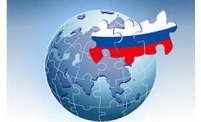 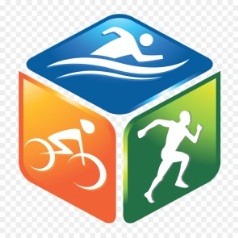 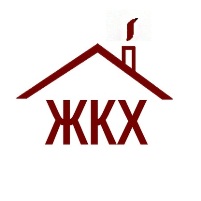 Наибольший удельный вес в расходах бюджета Дятьковского городского поселения занимают расходы по отраслям: ЖКХ -42,8%,
                      Национальная экономика-52,7%
1
2
2
3
Жилищное хозяйство 
(взносы на капитальный ремонт, содержание пустующих 
помещений, находящихся в казне и т.д.) 
– 5446,8 тыс. рублей
Коммунальное хозяйство 
(организация электро-, тепло-, газо- 
и водоснабжения населения, водоотведения)
- 8960,8 тыс. рублей
Благоустройство 
(уличное освещение, озеленение и т.д.)
- 53 272,2тыс. рублей.
Другие вопросы в области ЖКХ 
- 2000,0 тыс. рублей
Расходы бюджета на жилищно-коммунальное хозяйство   на 2023 год
42,8 процента расходов бюджета Дятьковского городского поселения занимают расходы по отрасли   «Жилищно-коммунальное хозяйство»                                       69 679,8тыс. рублей.
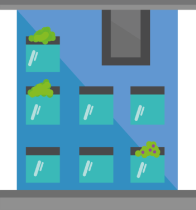 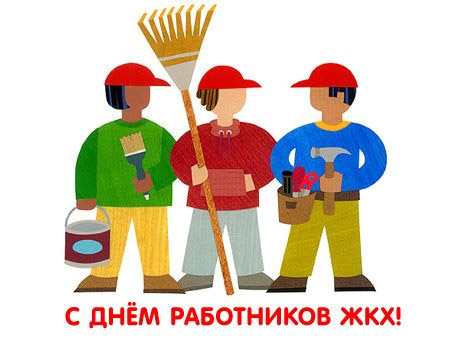 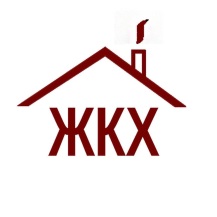 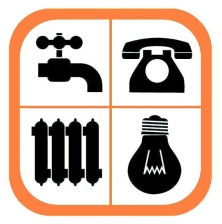 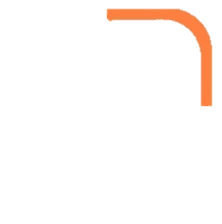 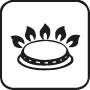 www.themegallery.com
Расходы бюджета Дятьковского городского поселения на национальную экономику на 2023 год
Расходы по отрасли «Национальная экономика» в общем объеме расходов бюджета Дятьковского городского поселения занимают 52,7%, или 85907,9тыс. рублей, из них:
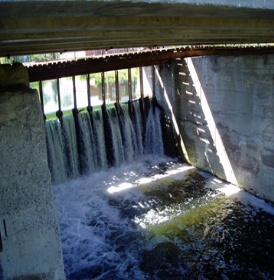 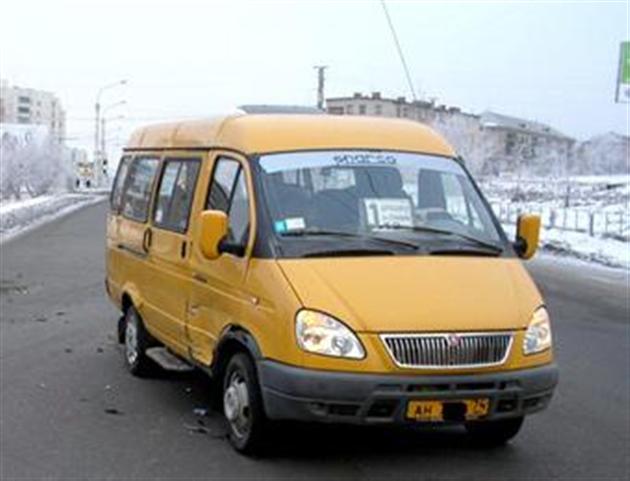 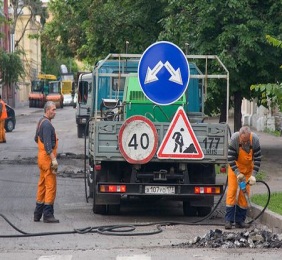 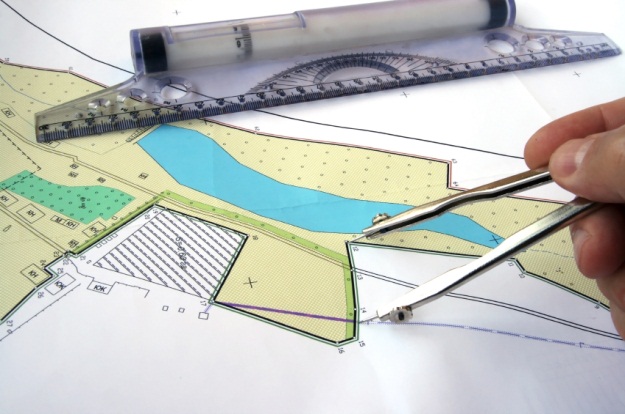 Транспорт 
(Компенсация транспортным организациям части потерь в доходах, возникающих в результате государственного регулирования тарифов на перевозку пассажиров автомобильным пассажирским транспортом в городском сообщении) 
3972,5тыс. рублей
Водное хозяйство
Содержание и обеспечение безопасности гидротехнических сооружений
1892,73тыс. рублей
Другие вопросы в области национальной экономики 
1448 тыс. рублей
Дорожный фонд 
78594,62тыс. рублей
Муниципальный дорожный фонд
Дорожная сеть Дятьковского городского поселения  включает в себя автомобильные дороги 
общего пользования  местного значения. Протяженность дорог Дятьковского городского поселения  (по данным Брянскстата)  составляет 135 км.

В отношении автомобильных дорог общего пользования осуществляется 
деятельность по проектированию, строительству, реконструкции, капитальному 
ремонту,  ремонту  и  содержанию за  счёт  средств  муниципального дорожного фонда Дятьковского городского поселения.
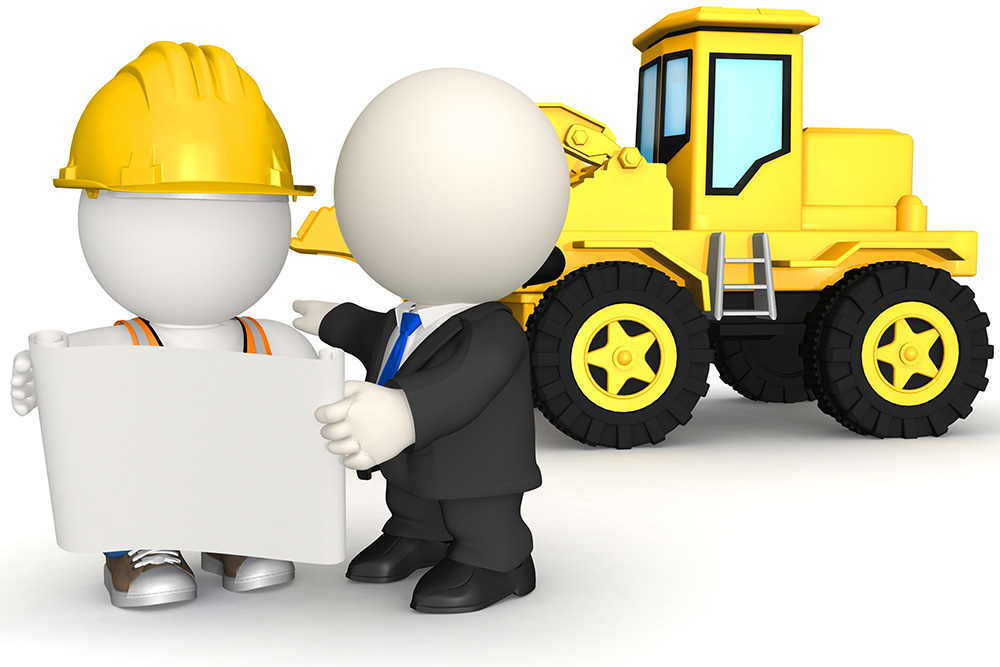 Дорожный  фонд   –  часть  средств  бюджета,  подлежащая использованию в целях финансового обеспечения дорожной деятельности в отношении автомобильных дорог общего пользования, а также капитального ремонта и ремонта дворовых территорий многоквартирных домов, проездов к дворовым территориям многоквартирных домов.
Источники муниципального дорожного фонда Дятьковского городского поселения в 2022-2025 гг.
Расходы бюджета Дятьковского городского поселения на национальную оборону
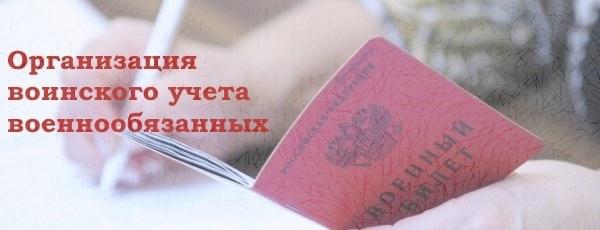 Начиная с 2017 года в целях выполнения требований Федерального закона РФ от 28.03.1998 г. №53-ФЗ «О воинской обязанности и военной службе») в городском бюджете запланированы мероприятия по осуществлению первичного воинского учета, финансирование которых осуществляется за счет средств федерального бюджета.
 На 2023 год  - 1801,9 тыс. руб.
Расходы бюджета Дятьковского городского поселения на культуру на 2023год
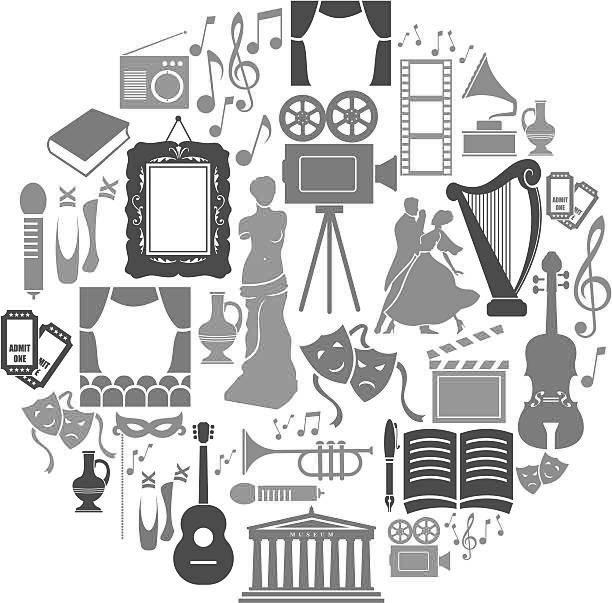 Расходы по отрасли «Культура» в общем объеме расходов бюджета Дятьковского городского поселения занимают 0,6%, или 1000 тыс. рублей
Распределение расходов бюджета Дятьковского городского поселения по муниципальным программам и непрограммным направлениям деятельности на 2023-2025 годы
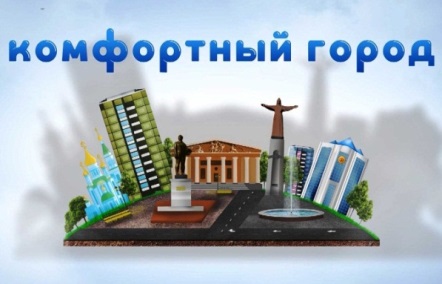 МП – муниципальная программа
ППМП – подпрограмма муниципальной программы
Межбюджетные трансферты
Межбюджетные трансферты – денежные средства, перечисляемые из одного бюджета  бюджетной системы Российской Федерации другому. Межбюджетные трансферты подразделяются на дотации, субсидии, субвенции. 
Дотации – предоставляются на безвозмездной и безвозвратной основе без установления направления и (или) условий их использования.
Субвенции - предоставляются на финансирование «переданных» другим публично-правовым образованиям полномочий.
Субсидии – предоставляются на поддержку реализации полномочий, исполнение которых закреплено за получателем субсидий на условиях долевого финансирования (от 5 до 50 процентов).
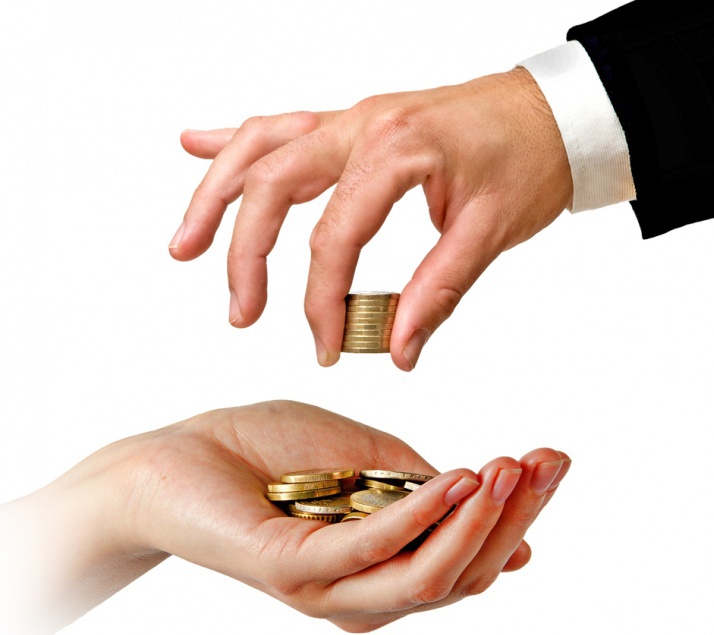 Безвозмездные поступления
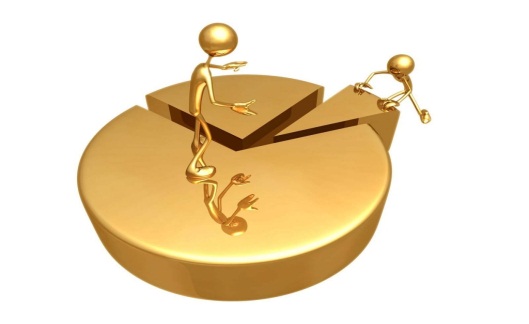 Открытые государственные информационные ресурсы
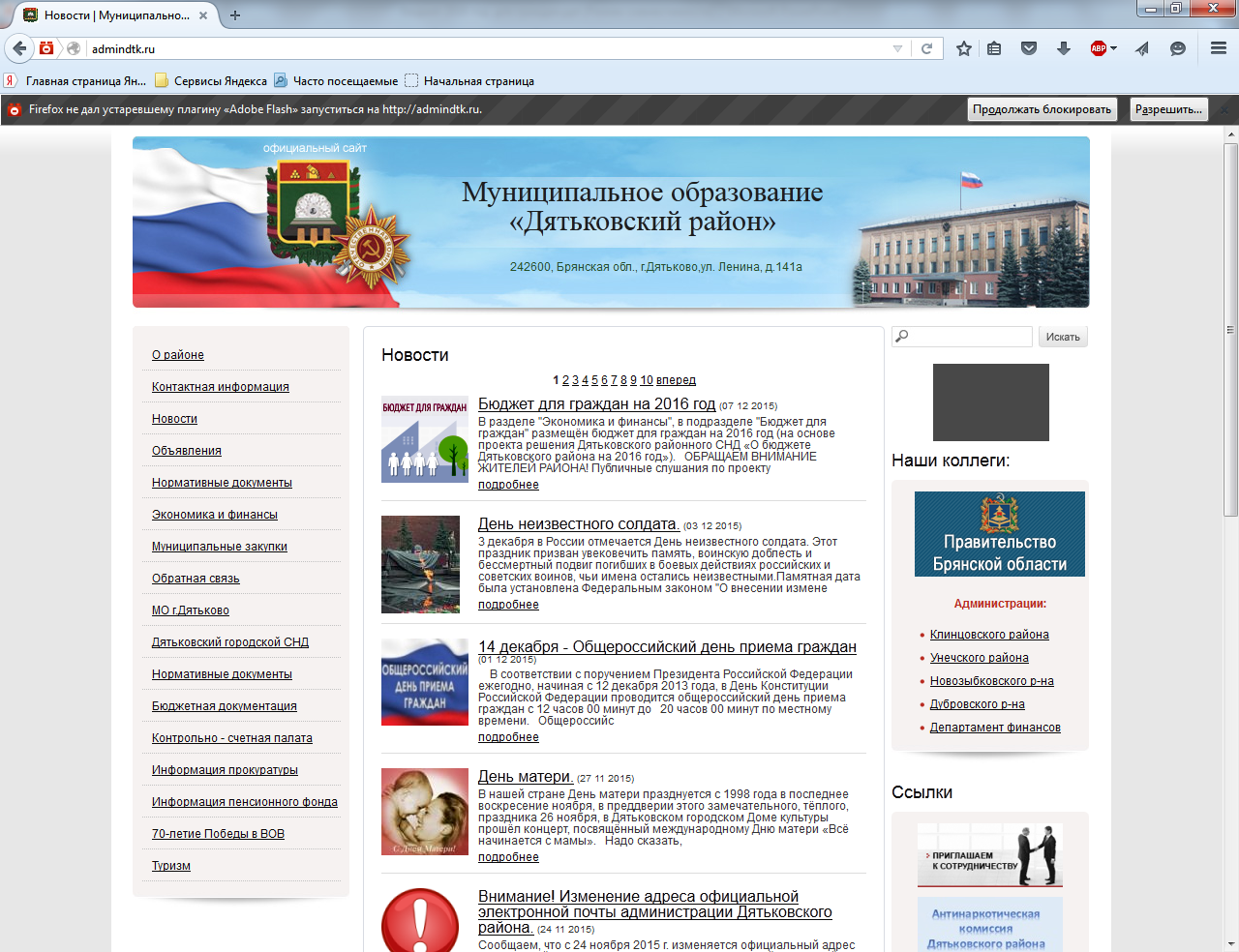 Официальный сайт администрации 
Дятьковского района
http://admindtk.ru/
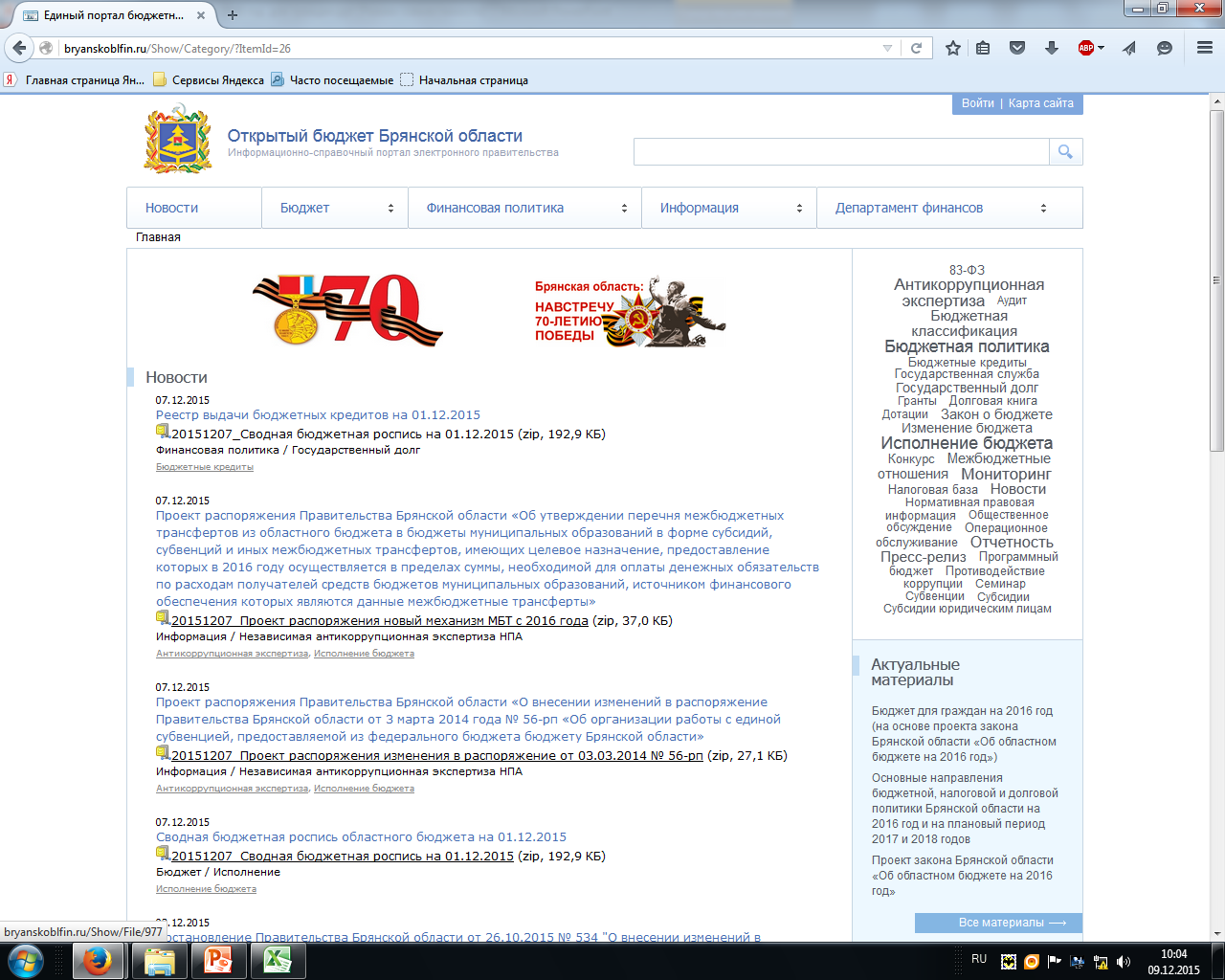 Информационно-справочный портал электронного правительства «Открытый бюджет Брянской области»
http://bryanskoblfin.ru/
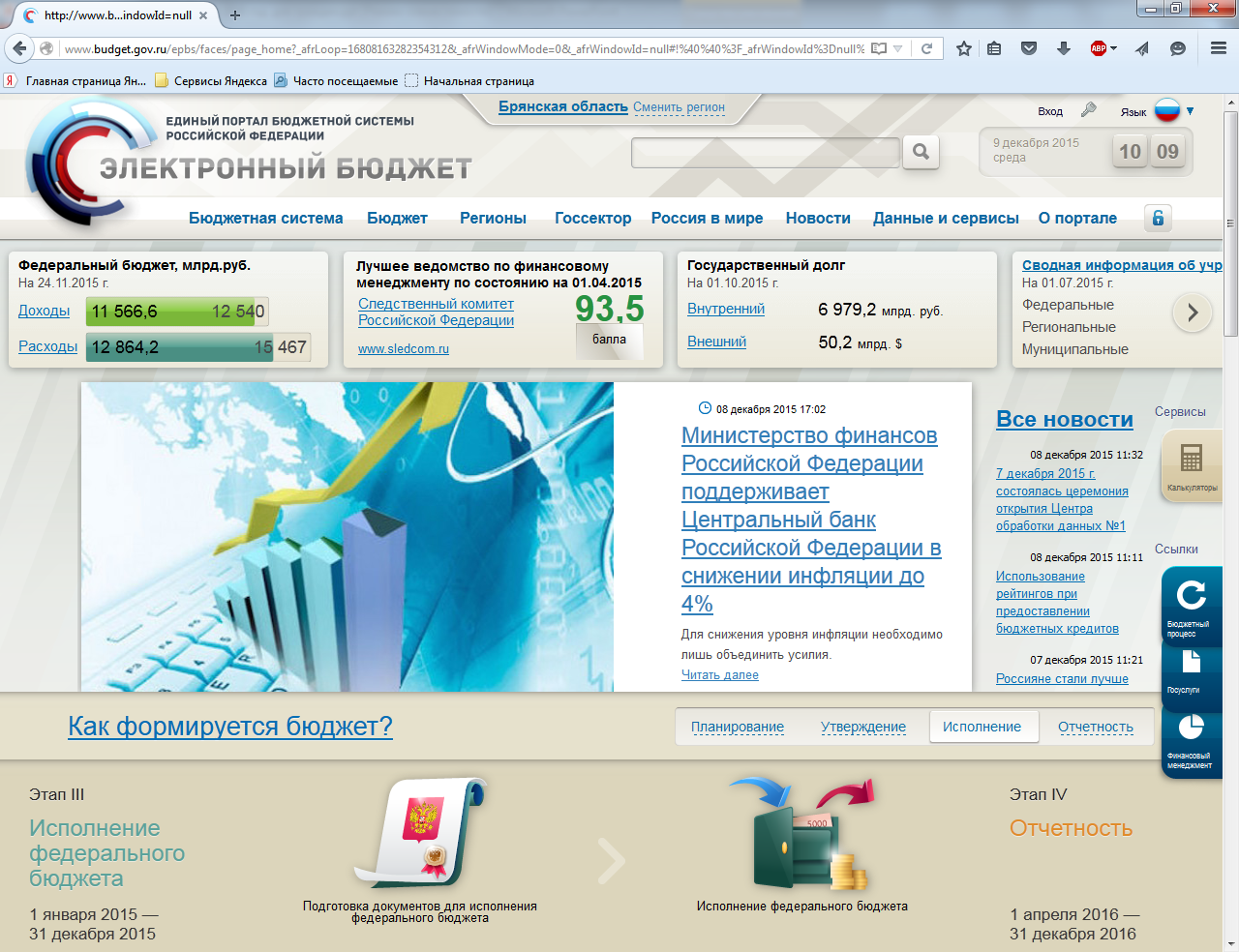 Единый портал бюджетной системы 
Российской Федерации
http://www.budget.gov.ru/
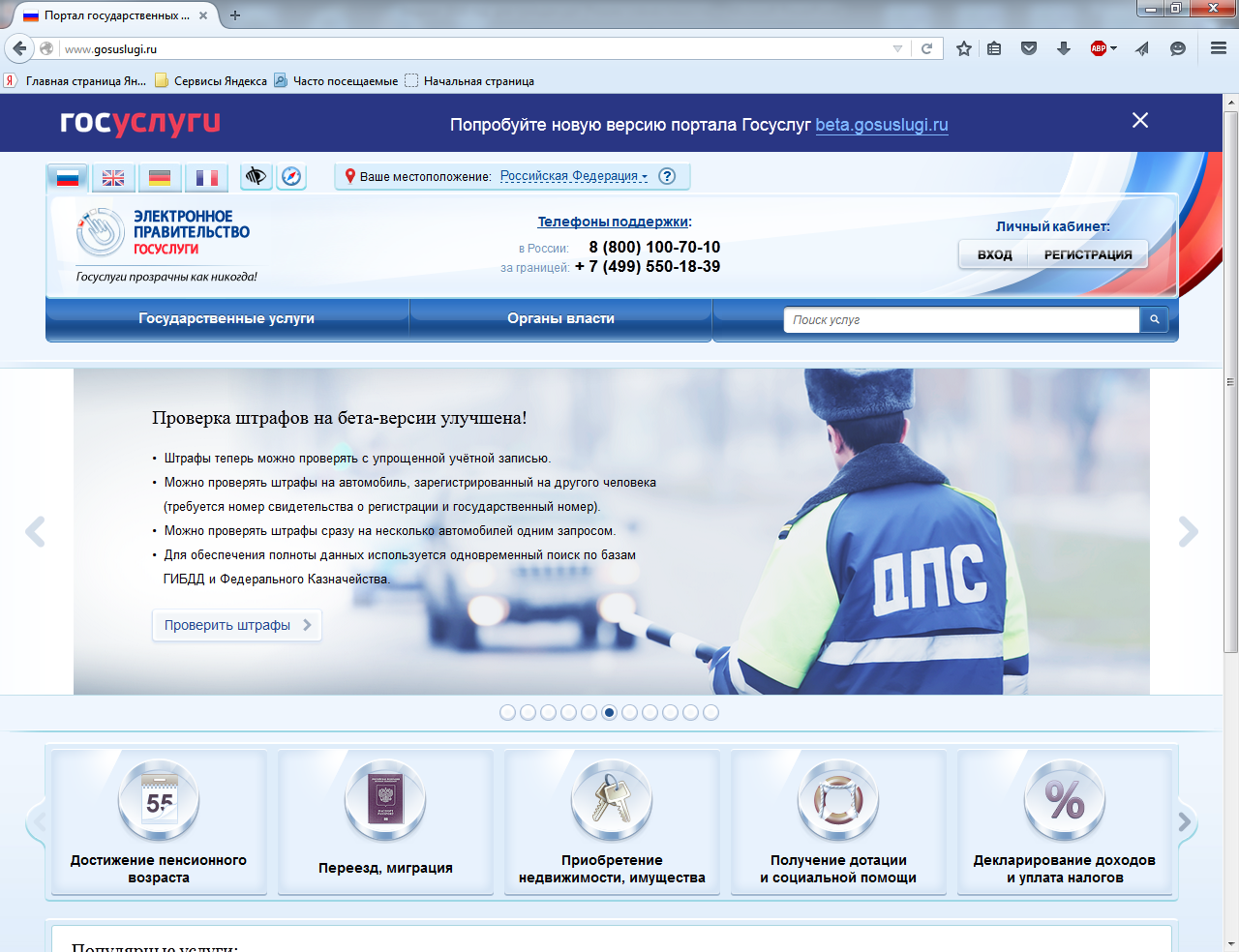 Портал государственных услуг
http://www.gosuslugi.ru/
Спасибо за внимание !